Lecture 5 : Classification (1)
楊立偉教授
台灣科大資管系
wyang@ntu.edu.tw

本投影片修改自Introduction to Information Retrieval一書之投影片 Ch 13 & 14
1
Text Classification
2
A text classification task: Email spam filtering
From: ‘‘’’ <takworlld@hotmail.com>
Subject: real estate is the only way... gem oalvgkay
Anyone can buy real estate with no money down
Stop paying rent TODAY !
There is no need to spend hundreds or even thousands for similar courses
I am 22 years old and I have already purchased 6 properties using the
methods outlined in this truly INCREDIBLE ebook.
Change your life NOW !
=================================================
Click Below to order:
http://www.wholesaledaily.com/sales/nmd.htm
=================================================
How would you write a program that would automatically detect
and delete this type of message?
3
3
Formal definition of TC: Training
Given:
A document space X
Documents are represented in this space – typically some type of high-dimensional space.
A fixed set of classes C = {c1, c2, . . . , cJ}
The classes are human-defined for the needs of an application (e.g., relevant vs. nonrelevant).
A training set D of labeled documents with each labeled document <d, c> ∈ X × C
Using a learning method or learning algorithm, we then wish to
learn a classifier ϒ that maps documents to classes:
                                                   ϒ : X → C
4
4
Formal definition of TC: Application/Testing
Given: a description d ∈ X of a document Determine: ϒ (d) ∈ C, 
	 that is, the class that is most appropriate for d
5
5
Topic classification
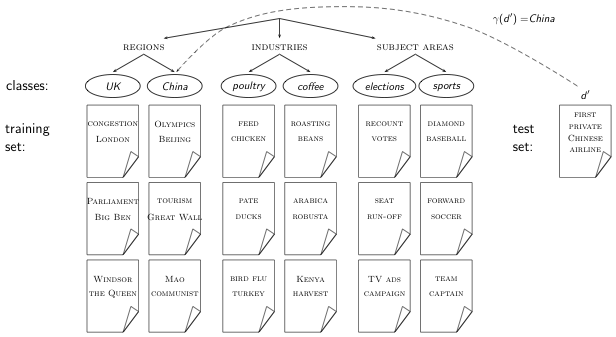 有些分類具階層性 
有些可能屬多個分類
6
6
Example
"planning
  language
  proof
  intelligence"
Test
Data:
(AI)
(Programming)
(HCI)
Classes:
Planning
Semantics
Garb.Coll.
Multimedia
GUI
ML
Training
Data:
learning
intelligence
algorithm
reinforcement
network...
planning
temporal
reasoning
plan
language...
programming
semantics
language
proof...
garbage
collection
memory
optimization
region...
...
...
[Speaker Notes: ML: machine learning
HCI: human computer interface]
More examples of TC Applications
Labeling 貼標籤 (歸類)
Assign labels to each document :
Labels are most often topics such as Yahoo-categories 主題
	e.g., "finance," "sports," "news>world>asia>business"
Labels may be language or genres 語言或型式
	e.g., “English" “Chinese" “French“
	e.g., "editorials" "movie-reviews" "news“
Labels may be sentiments 情緒
	e.g., “like”, “hate”, “neutral”
Labels may be domain-specific binary 是否屬於某領域
	e.g., "interesting-to-me" : "not-interesting-to-me”
	e.g., “spam” : “not-spam”
	e.g., “contains adult language” :“doesn’t”
Classification Methods (1)
Manual classification 人工分類
Used by Yahoo, ODP, PubMed
Very accurate when job is done by experts 
	靠領域與分類專家，所以很準
Consistent when the problem size and team is small 
	當資料量大，用人工判斷會有主觀不一致的問題
Difficult and expensive to scale
	need automatic methods for classification
註 : ODP - Open Directory Project 開放分類目錄計劃
Classification Methods (2)
Rule-based systems 規則式分類
Google Alerts is an example of rule-based classification
Assign category if document contains a given boolean combination of words 
使用布林條件，例如 (文化創意 | 文創) → 歸於文化類
Accuracy is often very high if a rule has been carefully refined over time by a subject expert
Building and maintaining these rules is cumbersome and expensive
例如 (文化創意 | 文創 | 電影 | 工藝 | 藝術….) → 歸於文化類
	需要很多的列舉與排除
Classification Methods (3)
Statistical/Probabilistic systems 統計機率式
Text classification as a learning problem
(i) Supervised learning of a the classification function ϒ and 
(ii) its application to classifying new documents
Examples
Naive Bayes (simple, common method)
k-Nearest Neighbors (simple, powerful)
Support-vector machines (new, more powerful)
No free lunch: requires hand-classified training data
But data can be built up (and refined) by non-experts
11
Naïve Bayes
12
Overview
The Naive Bayes classifier is a probabilistic classifier.
	基於機率學的貝氏定理
Build a generative model that approximates how data is produced
Uses prior probability (事前機率; 先天機率) of each category given no information about an item.
Categorization produces a posterior probability (事後機率; 條件機率) distribution over the possible categories given a description of an item.
訣竅 : 將條件機率展開成可以計算的機率，然後計算之
年齡
性別
20歲
非20歲
和
男
14
6
20
女
21
9
30
和
35
15
50
Posterior probability 條件機率
條件機率






A：20歲 B：女性
已知學生為20歲中女性之機率
P(B|A)=21/35=0.6

或利用公式 P(B|A) = P(A∩B) / P(A) = 0.42/0.7 = 0.6
Bayes' Rule
基本貝式定理：將條件機率 (事後機率) 各自展開後搬移項所得
給定X文件 歸於C類的機率
其中P(X) : 給定X文件的機率是常數
15
Naive Bayes Classifiers (1)
Task: Classify a new instance D based on a tuple of attribute values into one of the classes cj  C
Naive Bayes classification is to find the "best" class (the most likely or maximum a posteriori (MAP) class Cmap )
as P(D) is
constant
Naive Bayes Classifiers (2)
P(cj)
Can be estimated from the frequency of classes in the training examples. 可以由訓練資料中計算而得
P(x1,x2,…,xn|cj) 
Could be estimated if a very large number of training examples was available.
applying Naïve Bayes Conditional Independence Assumption
Flu
X1
X2
X3
X4
X5
runnynose
sinus
cough
fever
muscle-ache
Naïve Bayes Assumption
Conditional Independence Assumption:
	Assume that the probability of observing the conjunction of attributes is equal to the product of the individual probabilities P(xi|cj).
[Speaker Notes: sinus: 彎曲, 廔管]
Naïve Bayes: Learning
From training corpus, extract Vocabulary 先取出所有可能的詞
Calculate required P(cj) and P(xk | cj) 能算的先算
For each cj in C do
docsj  subset of documents for which the target class is cj



Concatenate all docsj  into a single document Textj
for each word xk in Vocabulary
	nk  number of occurrences of xk in Textj
調整項：Smoothing to avoid over-fitting
Naïve Bayes: Classifying
positions  all word positions in current document which contain tokens found in Vocabulary
Return cNB, where
取機率最大的類別
有出現的詞, 其機率相乘
Smoothing to avoid over-fitting
If a document contains a term x which never appears in the category c, the p(x|c) will always be zero, and the product will be zero, too.
to add one smoothing to avoid zeros :

Before


After
21
Naive Bayes: Training
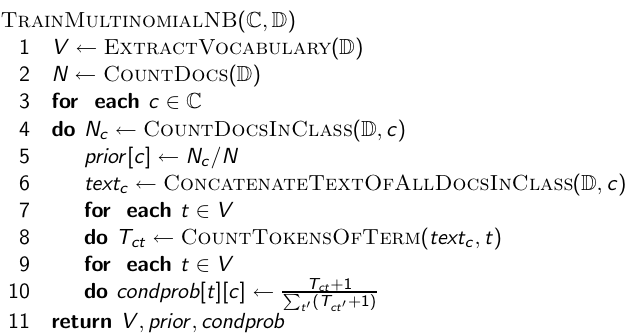 22
22
Naive Bayes: Testing
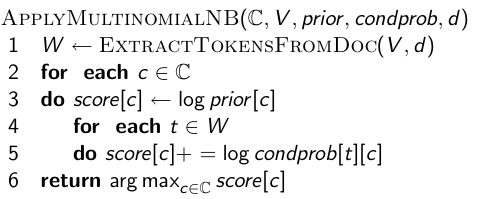 23
23
Naïve Bayes : discussion
24
Violation of NB Assumptions
Conditional independence
是否可以假設兩詞的出現為獨立事件？
與 VSM 的問題類似：向量空間之兩兩詞間是否為正交？
Conclusion	
Naive Bayes can work well even though conditional independence assumptions are badly violated
Because classification is about predicting the correct class and not about accurately estimating probabilities.
25
NB with Feature Selection (1)
Text collections have a large number of features
10,000 – 1,000,000 unique words … and more

Feature (文件或類別的特徵) 若是選得好
Reduces training time
Training time for some methods is quadratic or worse in the number of features 
Can improve generalization (performance)
Eliminates noise features
Avoids overfitting
NB with Feature Selection (2)
2 ideas beyond TF-IDF 兩種評估好壞的指標
Hypothesis testing statistics:
Are we confident that the value of one categorical variable is associated with the value of another
Chi-square test 卡方檢定
Information theory:
How much information does the value of one categorical variable give you about the value of another
Mutual information

They’re similar, but 2 measures confidence in association, (based on available statistics), while MI measures extent of association (assuming perfect knowledge of probabilities)
Naive Bayes is not so naive
Naive Naive Bayes has won some bakeoffs (e.g., KDD-CUP 97)
More robust to nonrelevant features than some more complex learning methods
More robust to concept drift (changing of definition of class over time) than some more complex learning methods
Better than methods like decision trees when we have many equally important features
A good dependable baseline for text classification (but not the best)
Optimal if independence assumptions hold (never true for text, but true for some domains)
Very fast : Learning with one pass over the data; testing linear in the number of attributes, and document collection size
Low storage requirements
28
28
Naïve Bayes : evaluation
29
Evaluation on Reuters
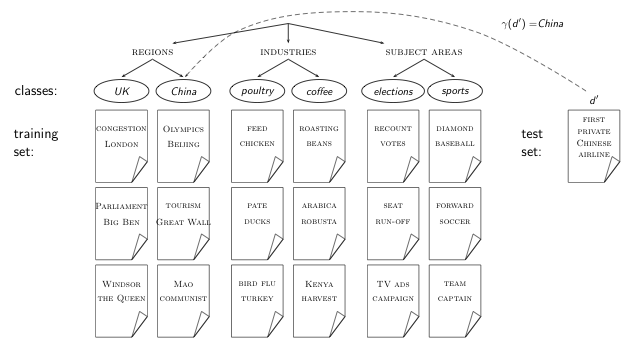 30
30
Example: The Reuters collection
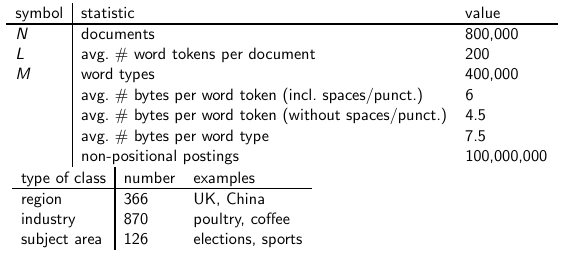 31
31
A Reuters document
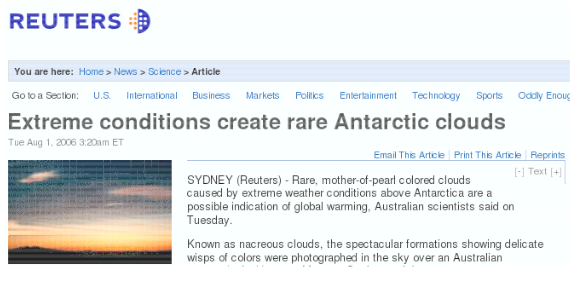 32
32
Evaluating classification
Evaluation must be done on test data that are independent of the training data (usually a disjoint set of instances).
It’s easy to get good performance on a test set that was available to the learner during training (e.g., just memorize the test set).
Measures: Precision, recall, F1, classification accuracy
33
33
Precision P and recall R
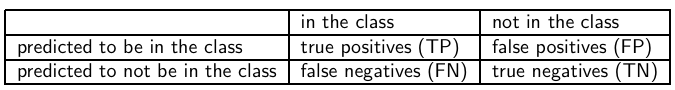 P = TP / ( TP + FP)
R = TP / ( TP + FN)
34
34
A combined measure: F
F1 allows us to trade off precision against recall.

 

This is the harmonic mean of P and R:
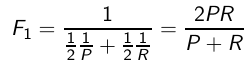 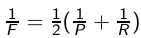 35
35
Averaging: Micro vs. Macro
We now have an evaluation measure (F1) for one class.
But we also want a single number that measures the aggregate performance over all classes in the collection.
Macroaveraging
Compute F1 for each of the C classes
Average these C numbers
Microaveraging
Compute TP, FP, FN for each of the C classes
Sum these C numbers (e.g., all TP to get aggregate TP)
Compute F1 for aggregate TP, FP, FN
36
36
Naive Bayes vs. other methods
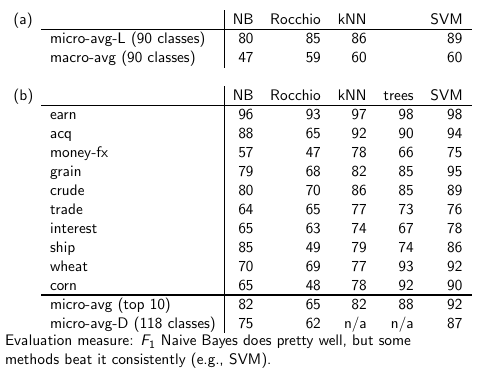 37
37
Alternative measurement
Classification accuracy : c/n
	n : the total number of test instances
	c : the number of test instances correctly classified by the system.
38
Case study : WebKB Experiment
Classify webpages from CS departments into:
student, faculty, course,project 
Train on ~5,000 hand-labeled web pages
Cornell, Washington, U.Texas, Wisconsin
Crawl and classify a new site (CMU)


Results:
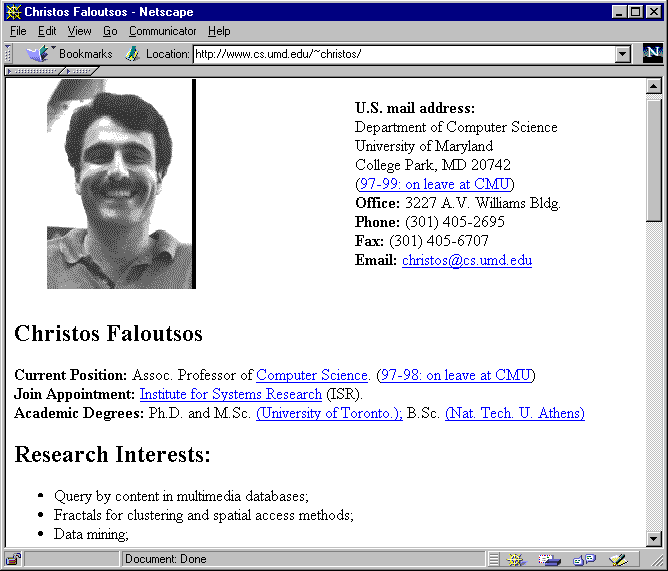 39
NB Model Comparison
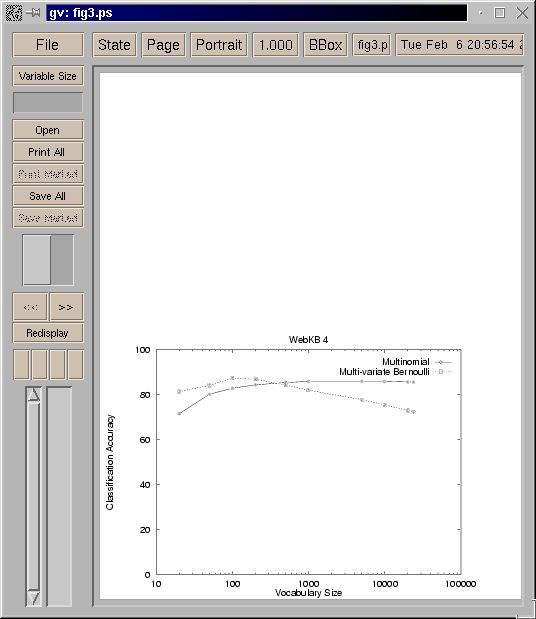 40
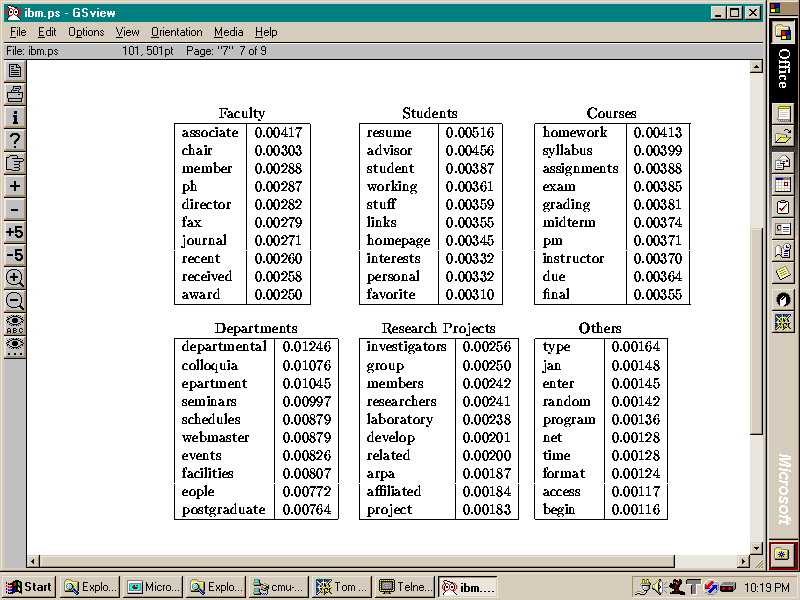 41
Case study : Apache SpamAssassin
Naïve Bayes classifier for spam filtering
Widely used in spam filters 
Classic Naive Bayes superior when appropriately used
有很多衍生版本

Many email filters use NB classifiers
But also many other things: black hole lists, etc.
	同時混用很多其它技巧，如黑名單
42
Naïve Bayes on spam email
43
kNN : K Nearest Neighbors
44
Vector space classification
As before, the training set is a set of documents, each labeled with its class.
In vector space classification, this set corresponds to a labeled set of points or vectors in the vector space.
Premise 1: Documents in the same class form a contiguous region.  同類別文件在空間中較相近
Premise 2: Documents from different classes don’t overlap.
We define lines, surfaces, hypersurfaces to divide regions.
	不同的類別間可找出一個分割線或(超)平面
45
Classes in a Vector Space
Government
Science
Arts
Test Document = Government
Similarity
hypothesis
true in
general?
Government
Science
Arts
k Nearest Neighbor Classification
To classify document d into class c
Define k-neighborhood N as k nearest neighbors of d
Count number of documents i in N that belong to c
Estimate P(c|d) as i/k
Choose as class argmaxc P(c|d)    [ = majority class]
訣竅 : 挑最近的 k 個鄰居出來統計 (投票)，
　　   看最多人屬哪一類，自己標成那一類
48
Example: k=6 (6NN)
P(science|     )?

P(Government|     )?
Government
Science
Arts
Nearest-Neighbor Learning Algorithm
Learning is just storing the representations of the training examples in D.
Testing instance x:
Compute similarity between x and all examples in D.
	計算文件 x 與其它訓練文件的相似度
Assign x the category of the most similar example in D.
	決定文件 x 的類別
Does not explicitly compute a generalization or category
Also called: 此方法又稱為
Case-based learning
Memory-based learning
Lazy learning
50
kNN algorithm
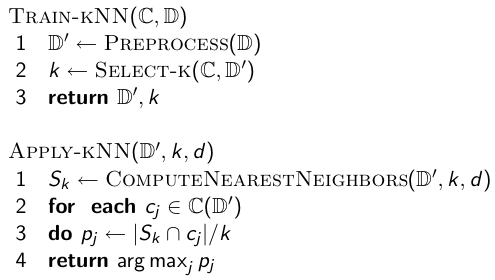 51
Time complexity of kNN
kNN test time proportional to the size of the training set
The larger the training set, the longer it takes to classify a test document.
kNN is inefficient for very large training sets.
52
kNN : discussion
53
kNN classification
kNN classification is vector space classification method.
It also is very simple and easy to implement.
kNN is more accurate (in most cases) than Naive Bayes and others.
If you need to get a pretty accurate classifier up and running in a short time . . .
. . . and you don’t care about efficiency that much . . .
. . . use kNN.
54
Discussion of kNN (1)
No training necessary
But linear preprocessing of documents is as expensive as training Naive Bayes.
We always preprocess the training set, so in reality training time of kNN is linear.
kNN is very accurate if training set is large.
kNN Is Close to Optimal (ref. Cover and Hart 1967)
But kNN can be very inaccurate if training set is small.
kNN scores is hard to convert to probabilities
55
Discussion of kNN (2)
Using only the closest example to determine the categorization is subject to errors due to:  
	k 若只取一個易受下列影響
A single atypical example.  特例
Noise (i.e. error) in the category label of a single training example.  同類別中的雜訊
More robust alternative is to find the k most-similar examples and return the majority category of these k examples. 選 k 個再用投票多數是較穩當的做法
Value of k is typically odd to avoid ties; 3 and 5 are most common. 通常 k 要取單數, 常見的是3或5個
56
Nearest Neighbor with Inverted Index
Finding nearest neighbors requires a linear search through |D| documents in collection
Determining k nearest neighbors is the same as determining the k best retrievals using the test document as a query to a database of training documents. 
查詢結果前 k 名投票即可得
使用Inverted Index可提升實作效率